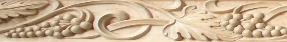 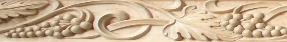 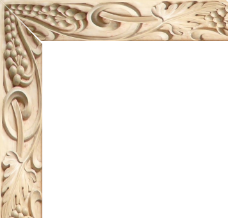 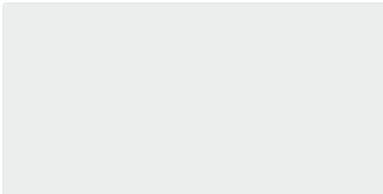 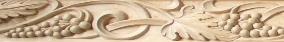 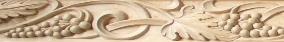 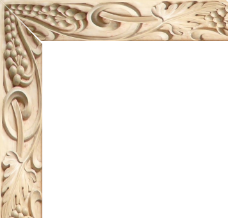 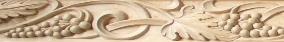 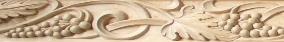 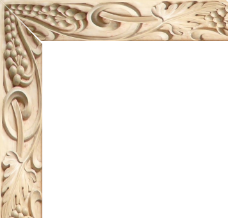 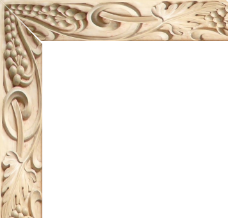 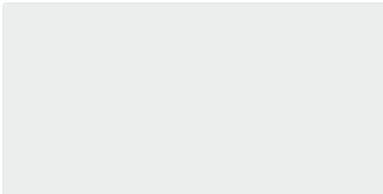 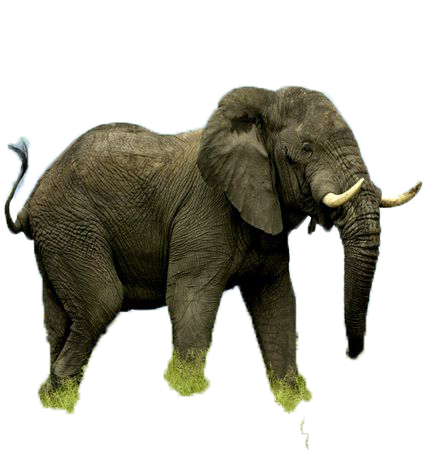 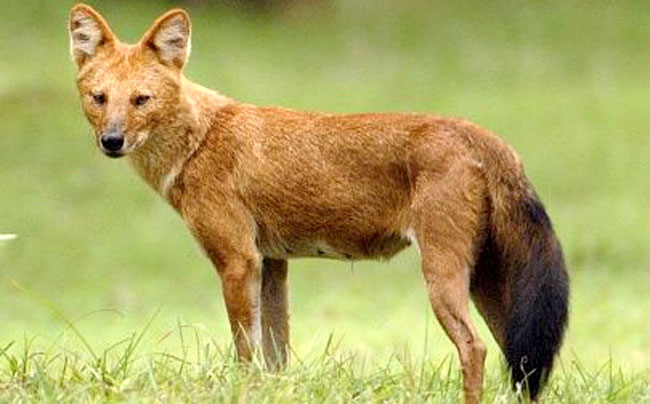 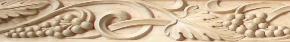 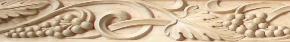 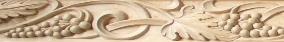 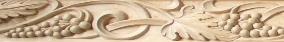 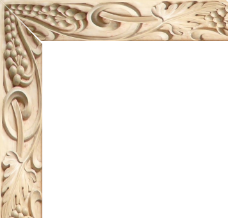 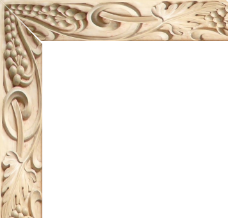 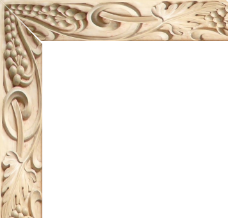 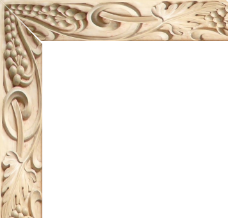 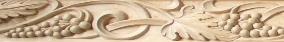 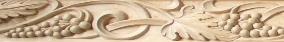 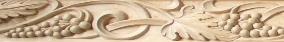 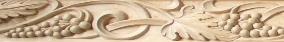 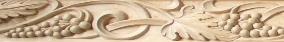 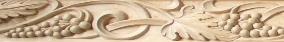 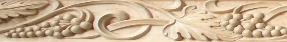 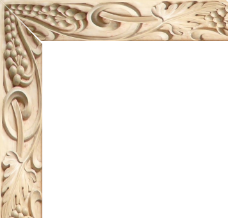 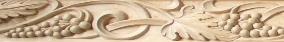 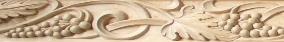 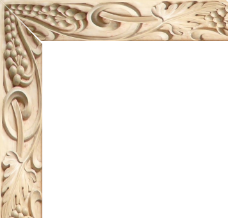 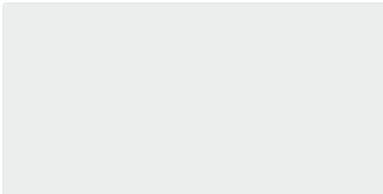 সবাইকে
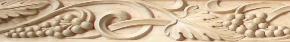 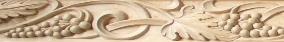 শুভেচ্ছা
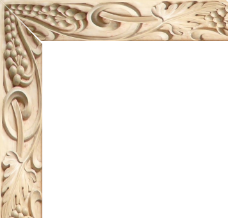 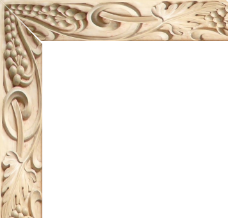 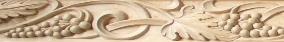 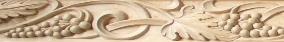 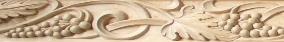 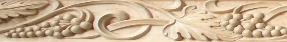 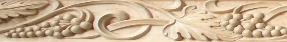 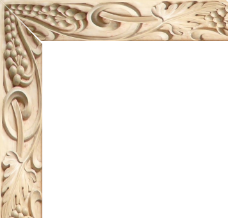 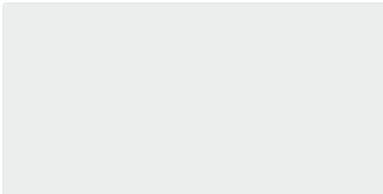 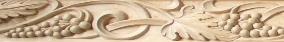 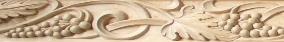 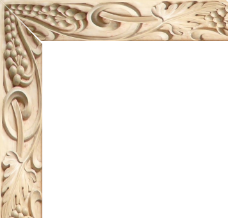 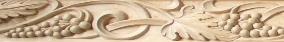 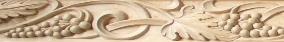 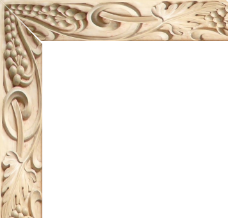 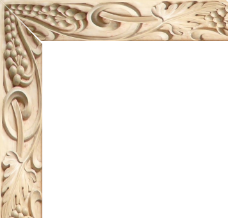 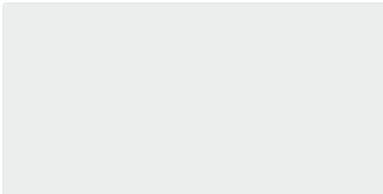 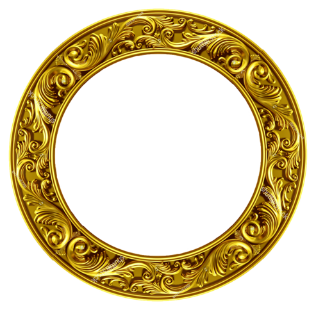 পরিচিতি
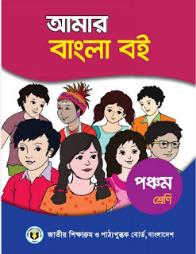 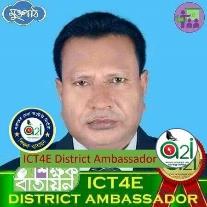 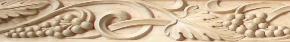 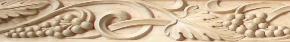 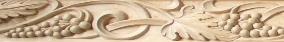 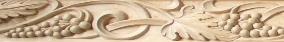 শ্রেণি-পঞ্চম
মোঃ শফিকুল ইসলাম
বিষয়- বাংলা
প্রধান শিক্ষক
পাঠ- হাতি আর শিয়ালের গল্প
সরুগ্রাম সরঃ প্রাঃ বিদ্যালয়
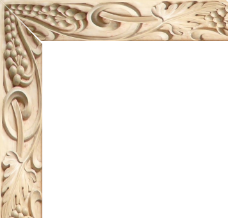 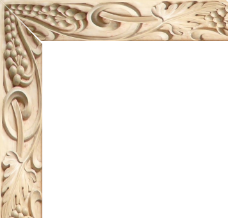 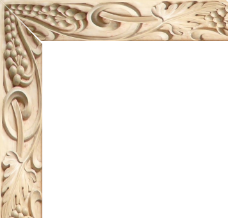 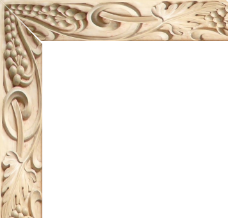 পাঠের অংশ-সে অনেক……
ধুনট,বগুড়া।
….দারুন তিরিক্ষি।
মোবাইল-০১৭১০-০৫৬৫২৩
সময়ঃ ৪০ মিনিট
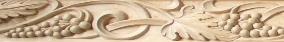 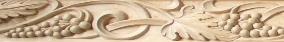 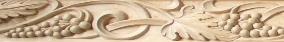 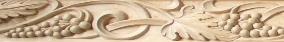 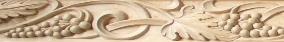 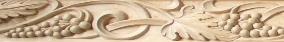 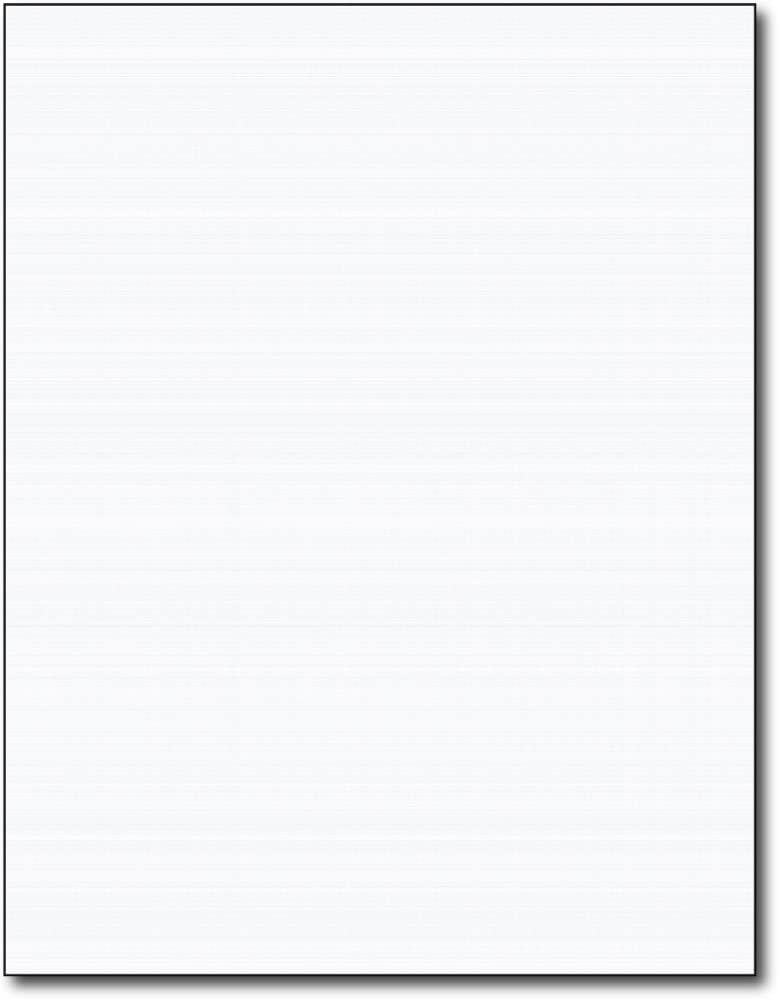 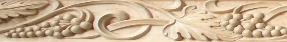 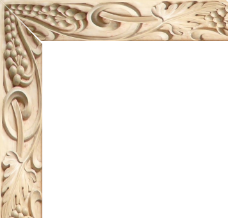 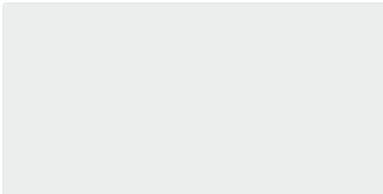 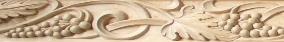 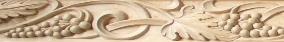 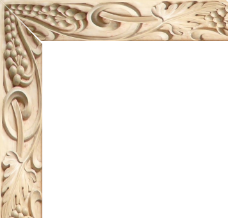 শিখনফল
১.৪.১ পাঠ্যপুস্তকের পাঠ শ্রবণযোগ্য স্পষ্টস্বরে ও প্রমিত উচ্চারণে সাবলীল ভাবে পড়তে পারবে। 
১.১.১যুক্তবর্ণ সহযোগে শব্দ স্পষ্ট ও শুদ্ধভাবে বলতে পারবে। 
১.৪.১ যুক্তব্যাঞ্জন ভেঙ্গে লেখতে পারবে। 
১.৫.১ পাঠে ব্যবহৃত শব্দ দিয়ে নতুন নতুন বাক্য লিখতে পারবে।
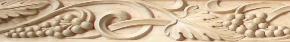 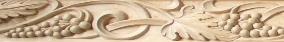 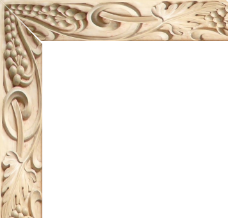 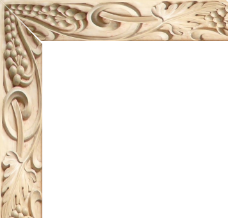 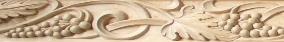 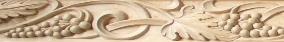 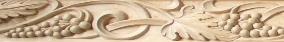 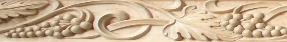 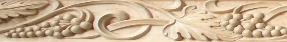 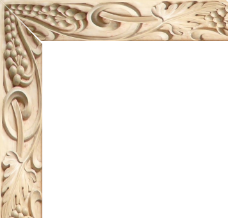 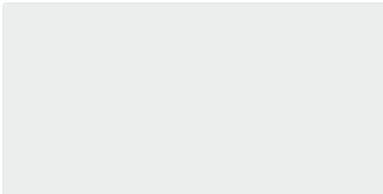 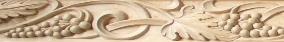 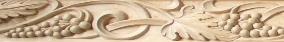 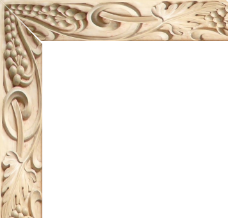 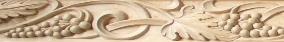 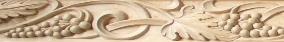 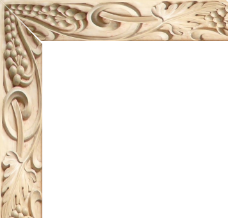 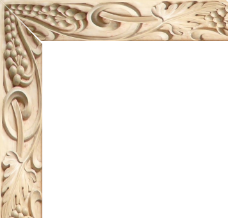 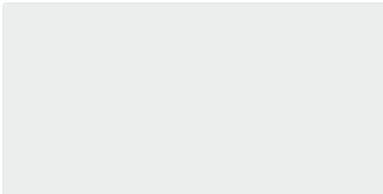 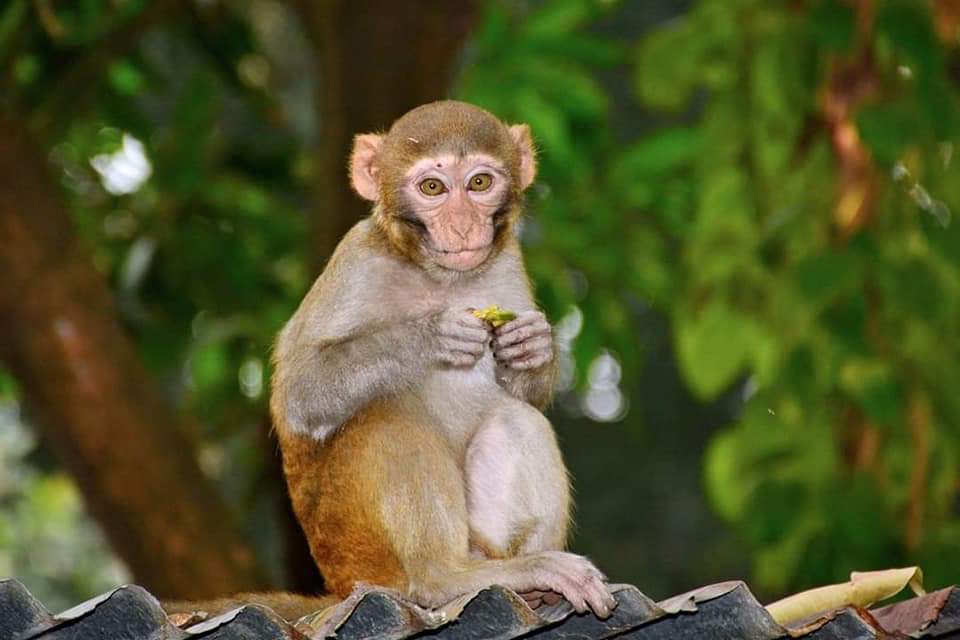 এসো আমরা ছবি দেখি-
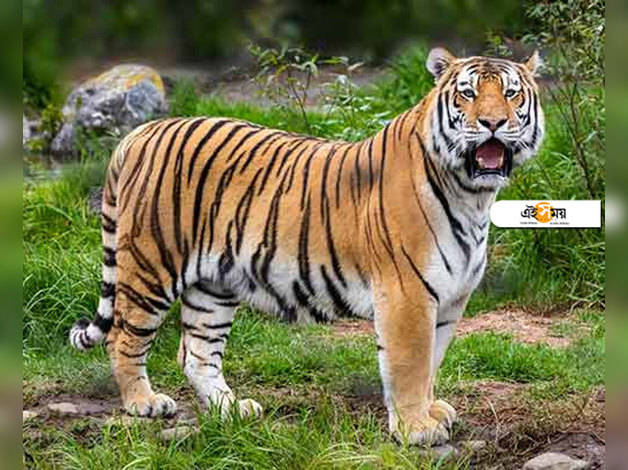 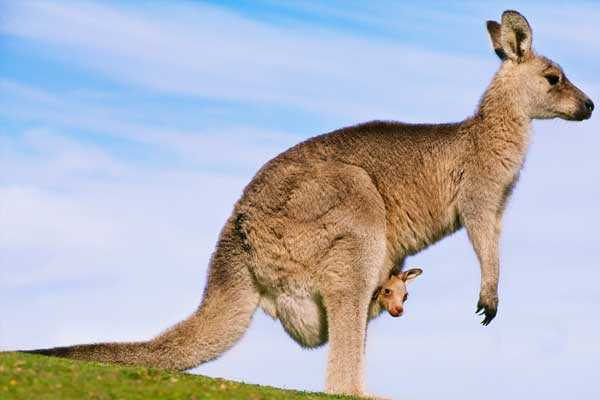 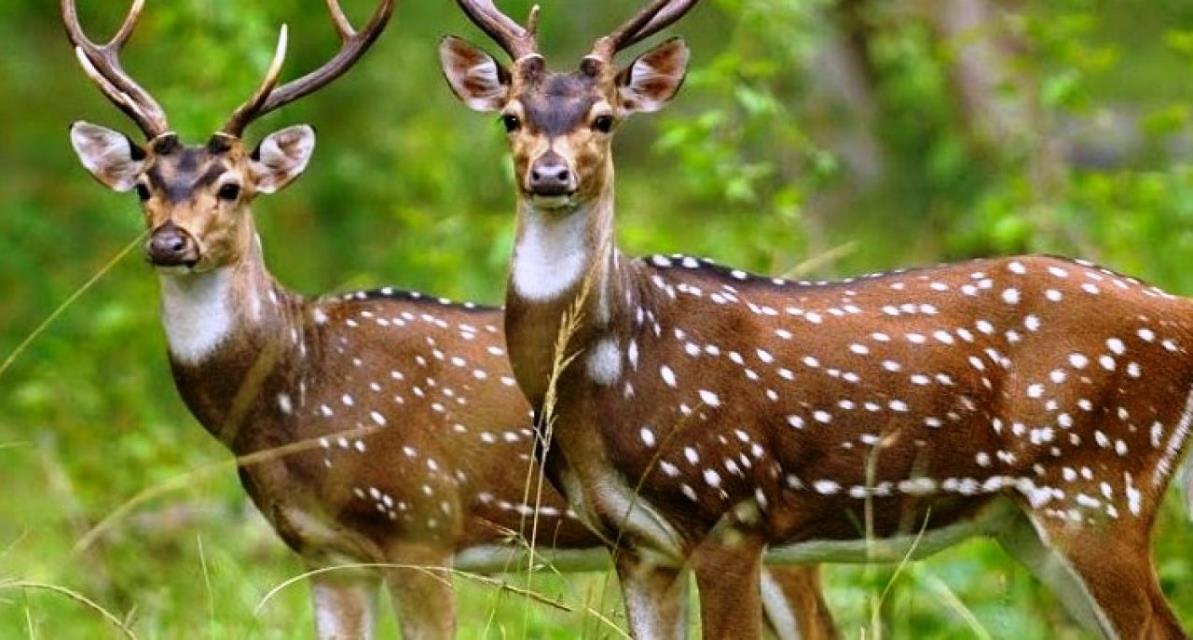 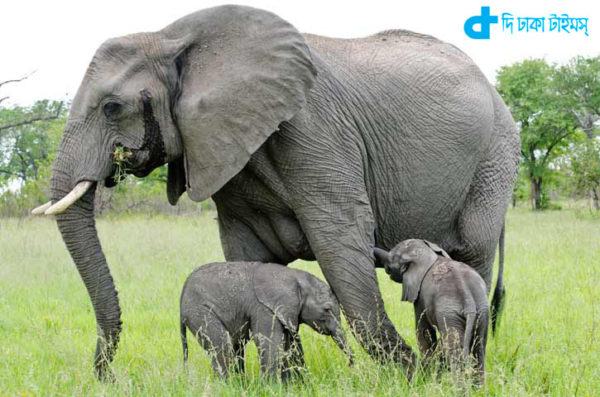 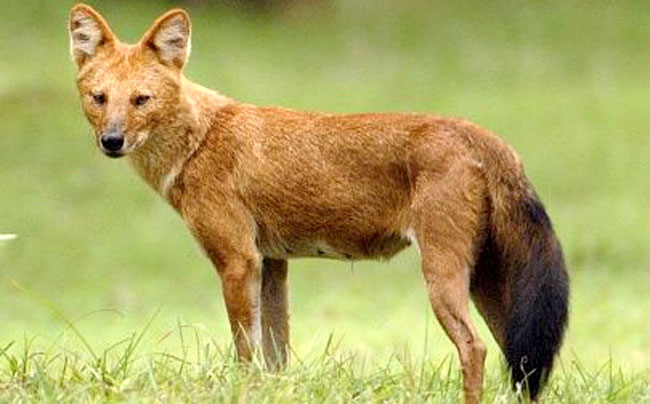 আমাদের আজকের পাঠ
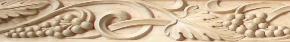 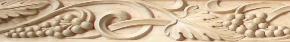 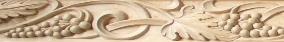 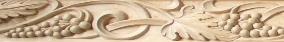 বলতে পারবে সবচেয়ে বড়  আর সবচেয়ে   		চালাক প্রাণীর নাম কি?
সবচেয়ে বড় প্রাণী হাতি আর সবচেয়ে    	     চালাক প্রাণী শিয়াল।
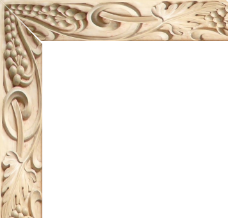 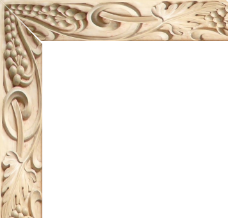 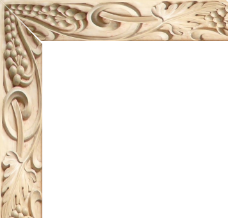 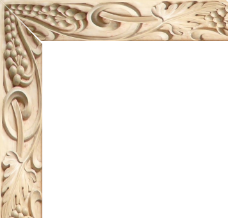 এগুলো কিসের ছবি?
প্রাণীদের ছবি।
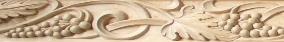 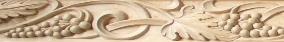 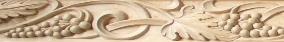 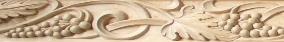 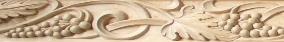 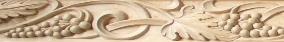 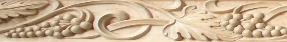 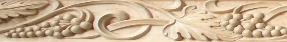 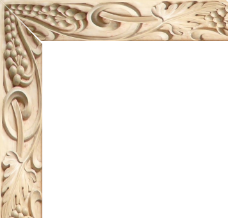 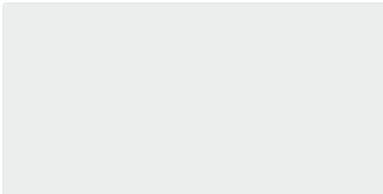 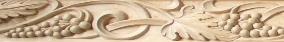 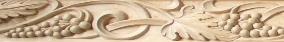 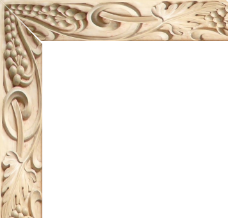 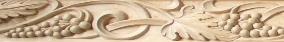 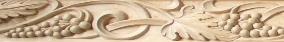 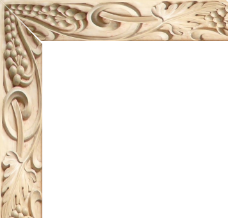 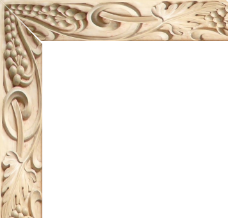 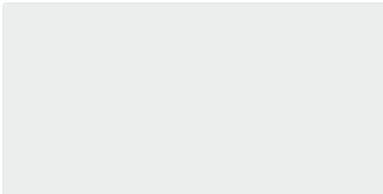 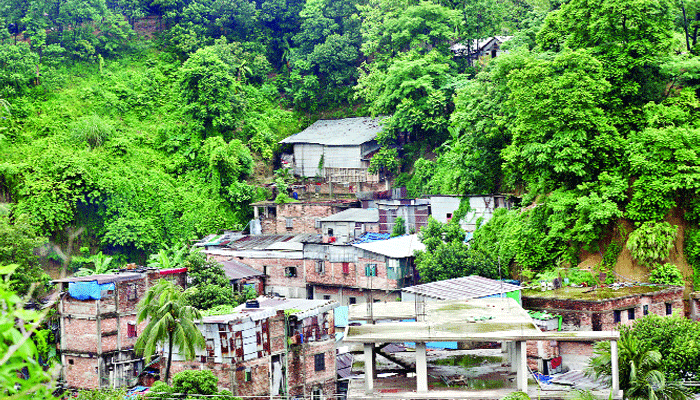 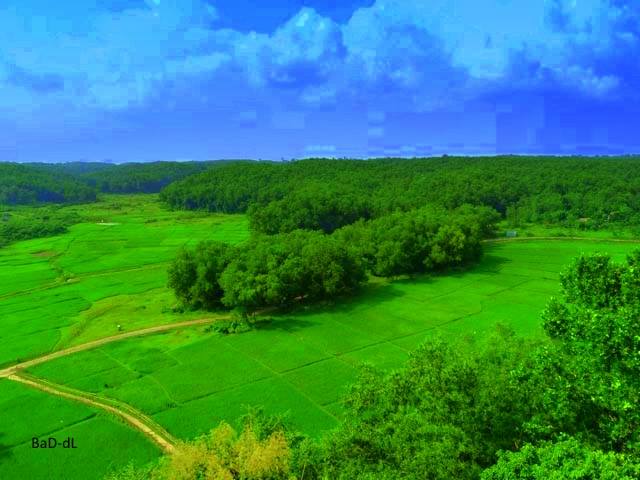 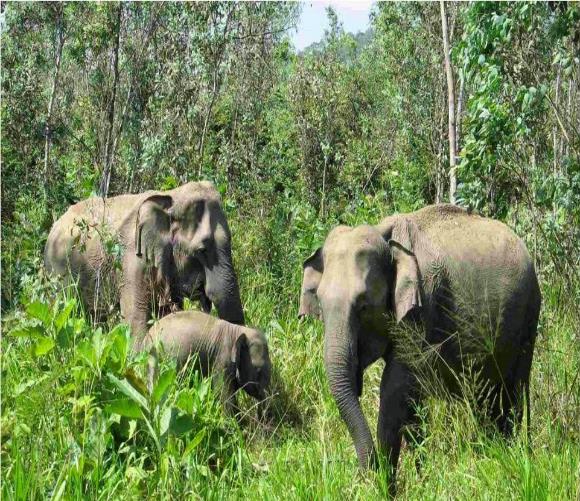 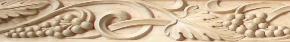 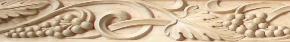 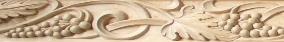 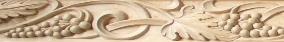 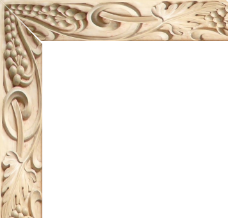 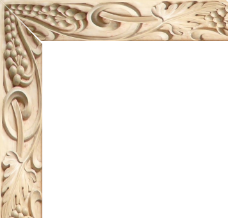 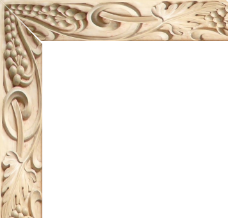 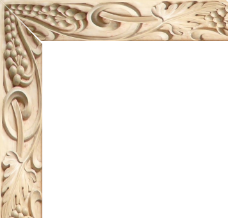 সে অনেক-অনেক দিন আগের কথা। চারিদিকে তখন কি সুন্দর সবুজ বন,ঝোপঝাড়। আর দিগন্তে ঝুঁকে পড়া নীল আকাশের ছোঁয়া।
এ রকম দিন গুলোতে মানুষেরা থাকত লোকালয়ে আর পশুরা জঙ্গলে।
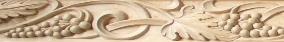 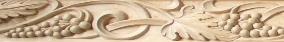 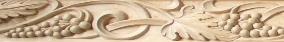 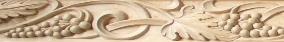 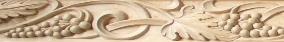 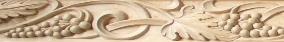 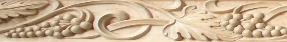 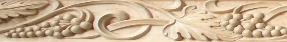 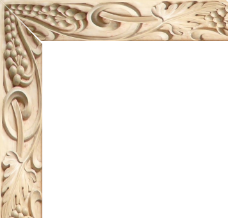 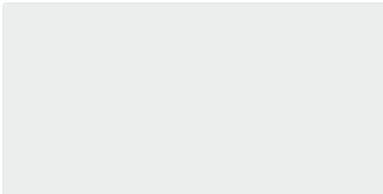 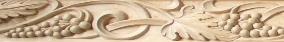 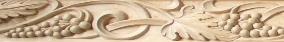 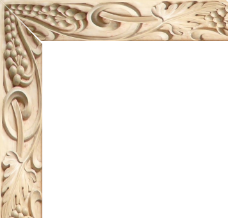 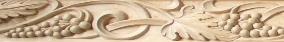 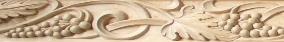 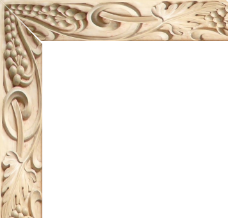 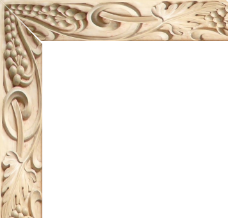 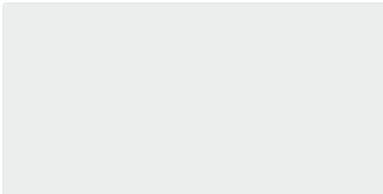 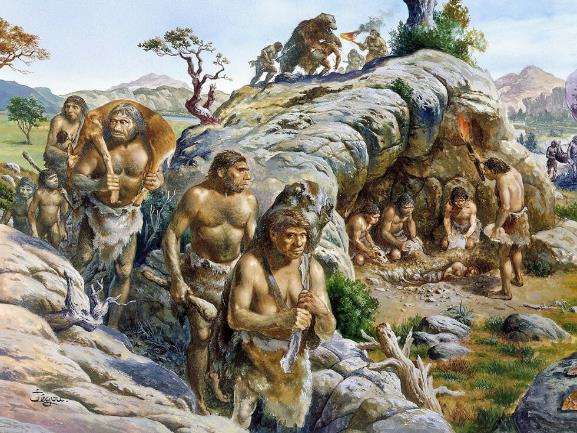 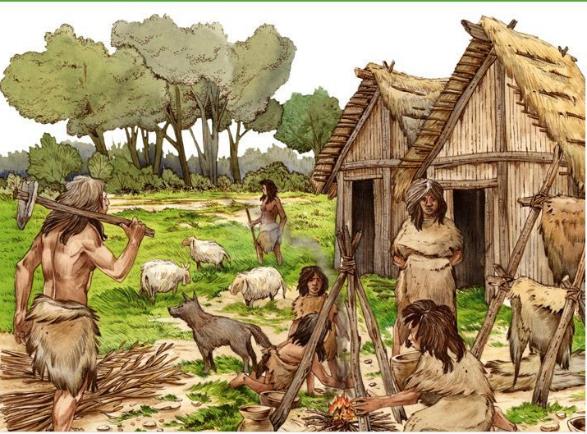 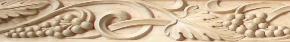 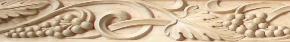 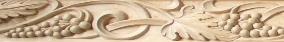 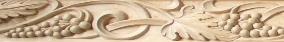 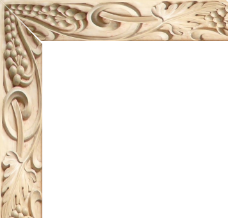 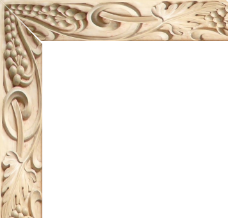 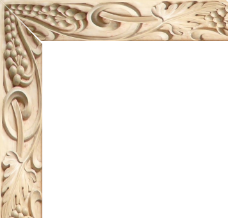 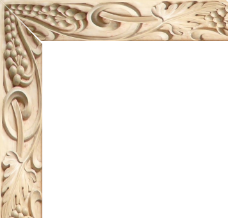 মানুষ তখন একটু একটু করে সভ্য হচ্ছে। কি করে সবার সংগে মিলে মিশে থাকা যায়, শিখছে সেই সব কায়দাকানুন।
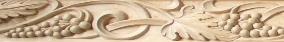 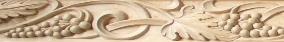 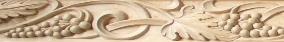 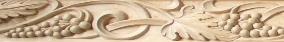 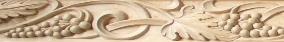 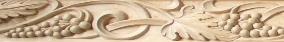 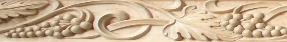 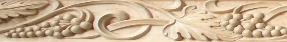 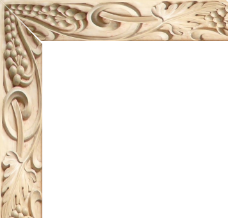 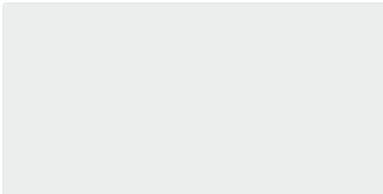 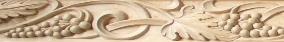 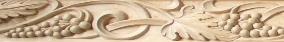 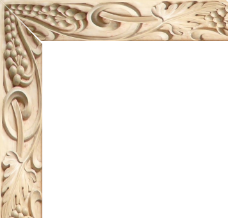 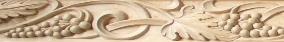 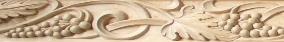 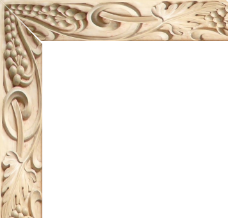 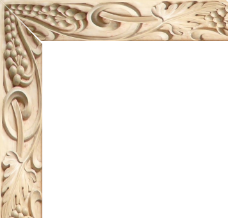 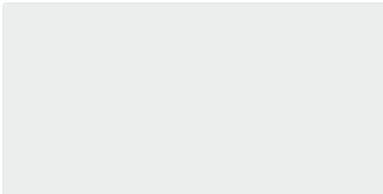 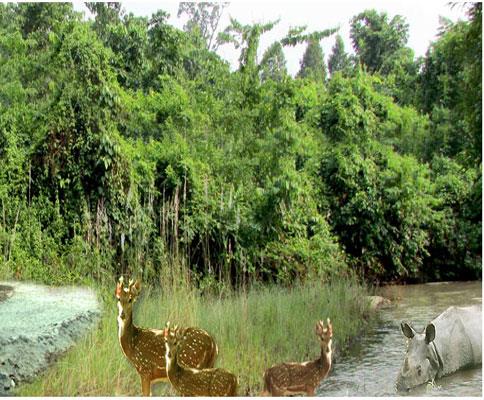 কিন্তু একদিন হলো কি তাড়া খেয়ে মস্ত একটা হাতি এই বনে ঢুকে পড়ল। হাতিটার সে কি বিশাল শরীর। পা গুলো বট পাকুর গাছের মত মোটা। শুঁড় এতটাই লম্বা যে আকাশের গায়ে গিয়ে বুঝি ঠেকবে। তার গায়েও অসীম জোর। এই শরীর আর শক্তি নিয়েই তার যত অহংকার। মেজাজটাও দারুন তিরিক্ষি।
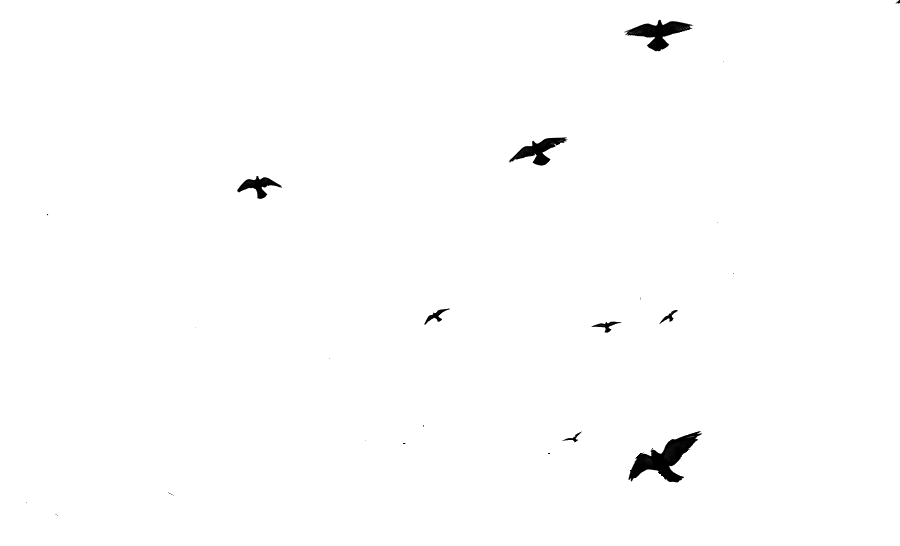 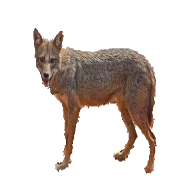 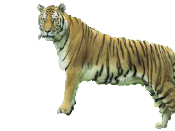 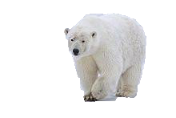 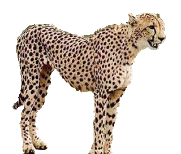 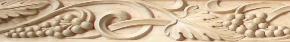 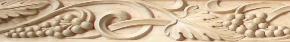 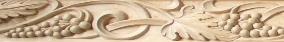 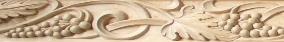 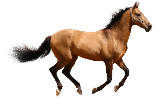 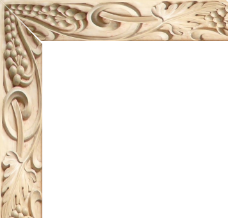 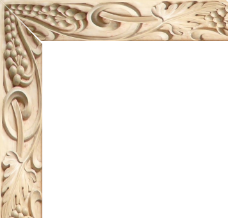 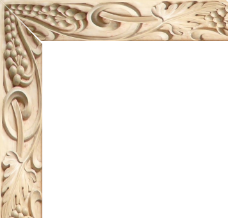 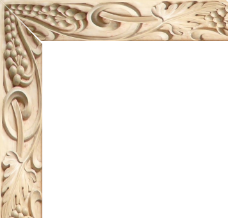 ও দিকে বনে তখন পশুদের রাজত্ব। হাজার রকমের প্রাণি, অসংখ্য পাখ-পাখালি। বেশ শান্তিতেই কাটছিল বনের পাখি আর প্রাণিদের দিনগুলো।
লাল বাটনে ক্লিক করুন
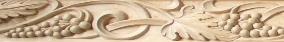 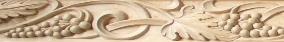 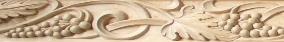 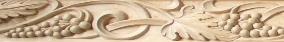 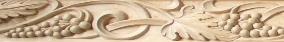 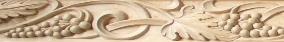 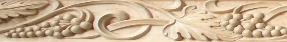 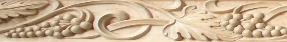 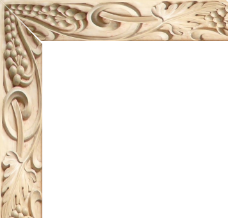 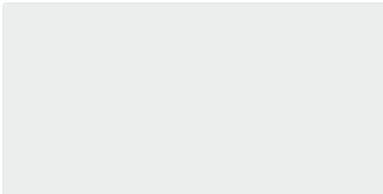 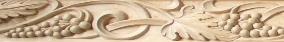 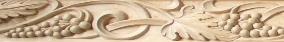 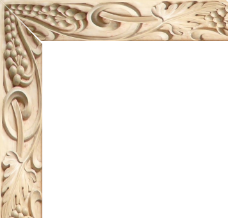 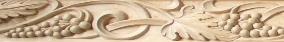 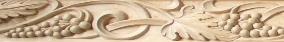 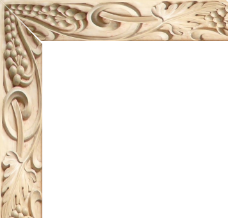 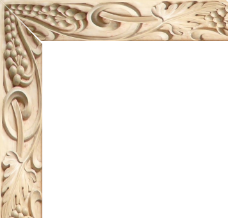 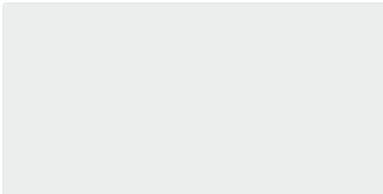 যুক্ত বর্ণ ভেঙ্গে বাক্য তৈরি-
জঙ্গল= ঙ্জ=ঙ+জ, পশুরা জঙ্গলে থাকে।
সঙ্গে= ঙ্গ=ঙ+গ, সবার সঙ্গে মিলে মিশে থাকবে।
রাজত্ব= ত্ব=ত+ব, বনে তখন পশুদের রাজত্ব।
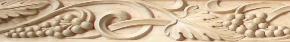 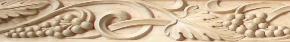 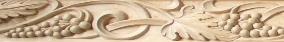 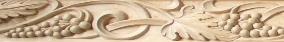 শান্তি= ন্ত=ন+ত, তখন বেশ শান্তিতেই দিন কাটছিল।
মস্ত= স+ত,  বনে ঢুকল মস্ত এক হাতি।
শক্তি= ক্ত= ক+ত, হাতির গায়ে ছিল বেজায় শক্তি।
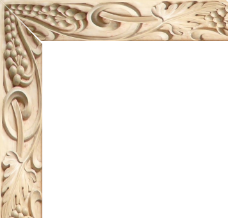 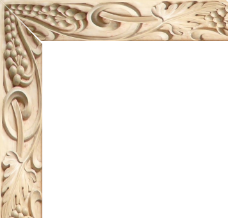 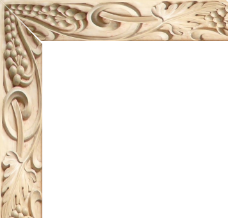 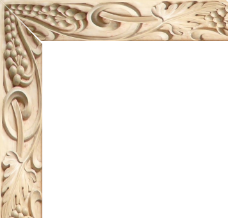 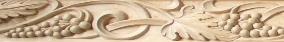 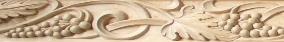 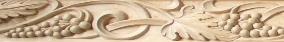 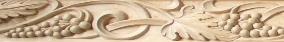 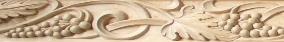 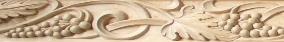 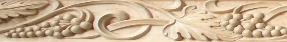 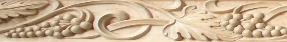 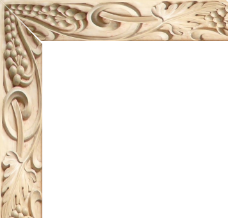 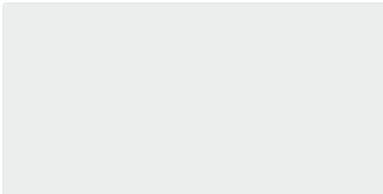 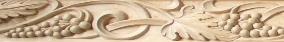 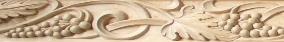 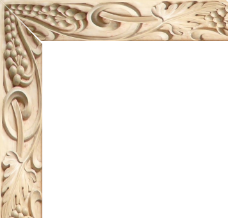 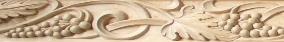 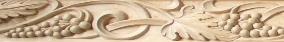 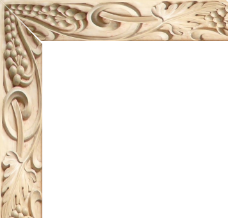 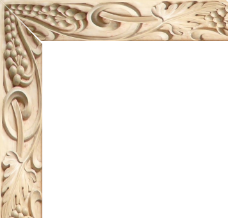 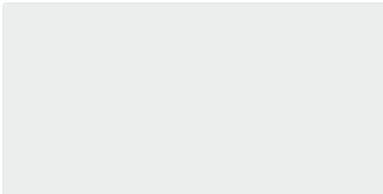 হাতি আর শিয়ালের গল্প
 সে অনেক-অনেক দিন আগের কথা। চারিদিকে তখন কি সুন্দর সবুজ বন,ঝোপঝাড়। আর দিগন্তে ঝুঁকে পড়া নীল আকাশের ছোঁয়া। এ রকম দিন গুলোতে মানুষেরা থাকত লোকালয়ে আর পশুরা জঙ্গলে। মানুষ তখন একটু একটু করে সভ্য হচ্ছে। কি করে সবার সংগে মিলে মিশে থাকা যায়, শিখছে সেই সব কায়দাকানুন। ও দিকে বনে বনে তখন পশুদের রাজত্ব। হাজার রকমের প্রাণি, অসংখ্য পাখ-পাখালি। বেশ শান্তিতেই কাটছিল বনের পাখি আর প্রাণিদের দিনগুলো। কিন্তু একদিন হলো কি তাড়া খেয়ে মস্ত একটা হাতি এই বনে ঢুকে পড়ল। হাতিটার সে কি বিশাল শরীর। পা গুলো বট পাকুর গাছের মত মোটা। শুঁড় এতটাই লম্বা যে আকাশের গায়ে গিয়ে বুঝি ঠেকবে। তার গায়েও অসীম জোর। এই শরীর আর শক্তি নিয়েই তার যত অহংকার। মেজাজটাও দারুন তিরিক্ষি।
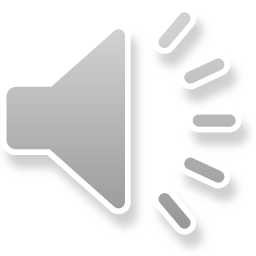 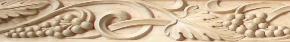 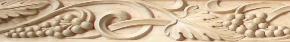 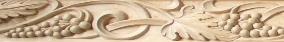 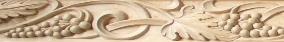 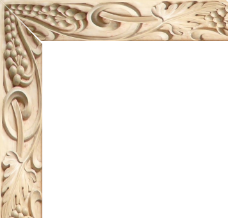 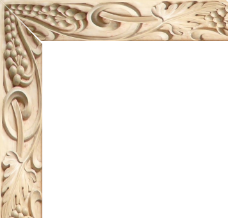 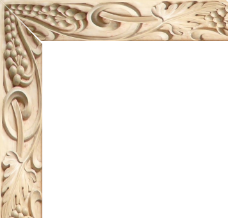 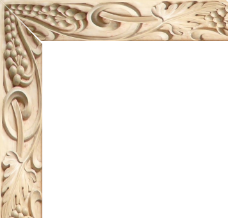 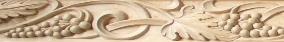 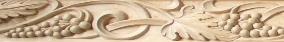 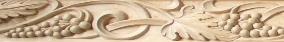 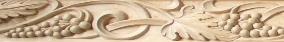 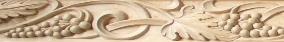 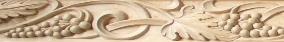 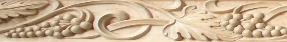 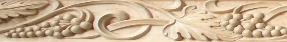 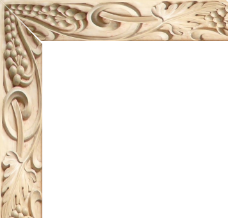 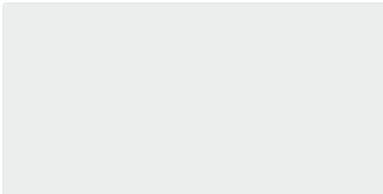 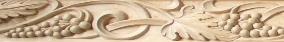 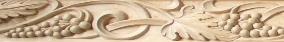 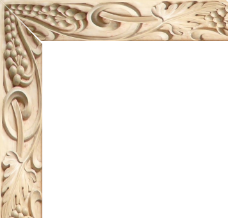 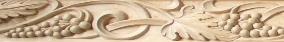 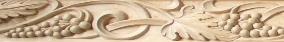 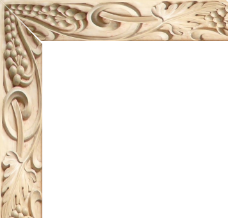 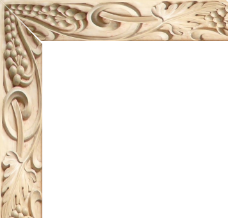 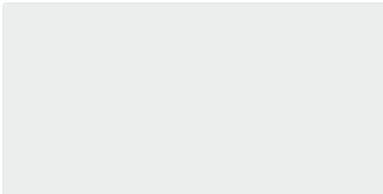 পাঠ্য বই সংযোগ
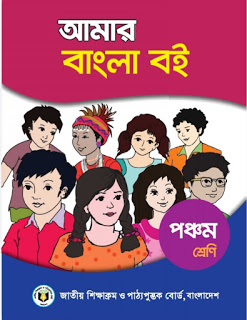 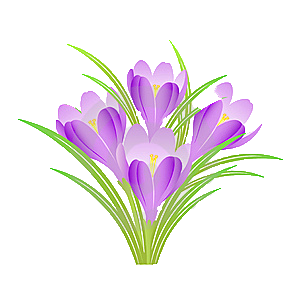 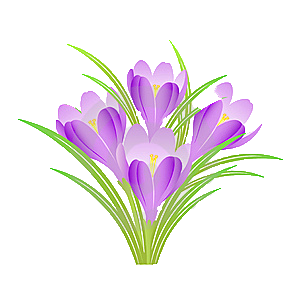 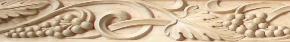 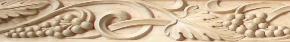 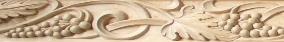 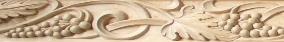 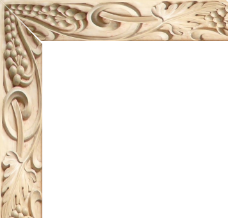 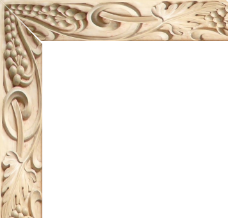 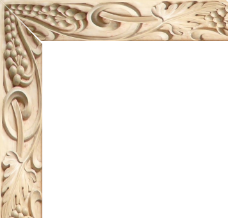 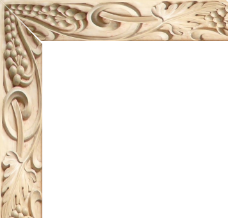 পাঠ্য বইয়ের ১৬ নং পৃষ্ঠা মনোযোগ সহকারে পড়।
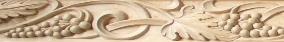 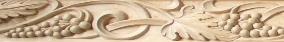 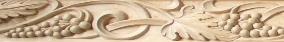 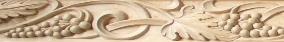 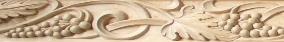 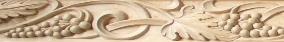 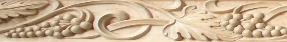 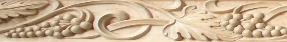 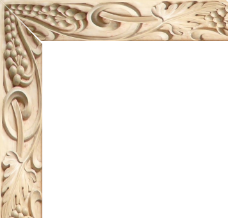 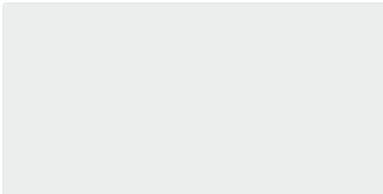 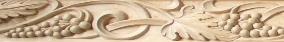 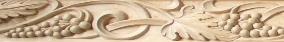 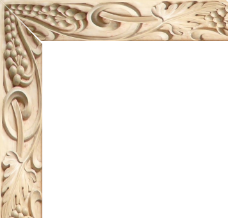 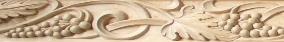 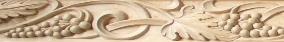 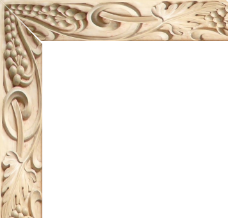 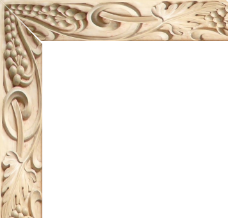 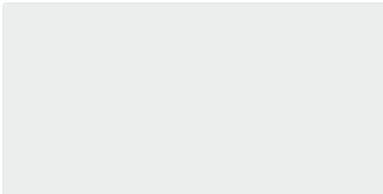 শিক্ষার্থীদের নিরব পাঠ
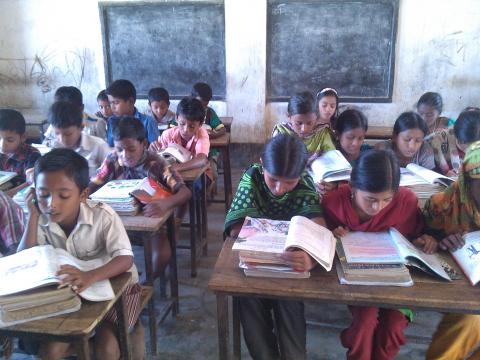 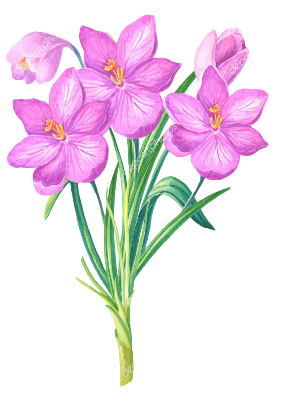 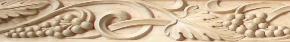 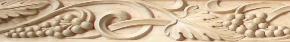 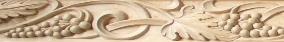 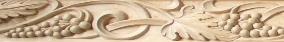 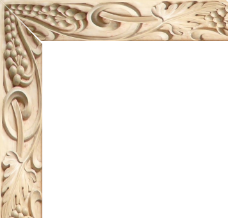 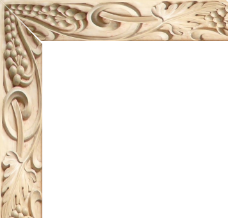 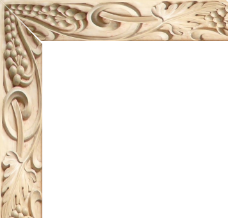 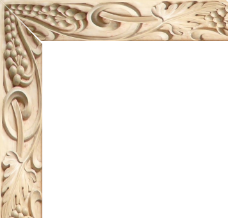 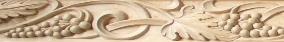 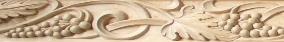 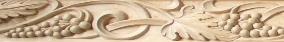 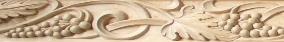 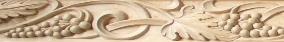 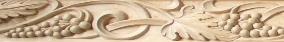 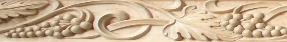 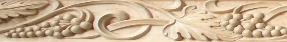 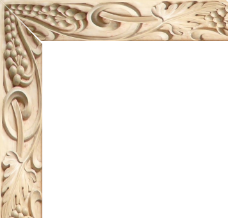 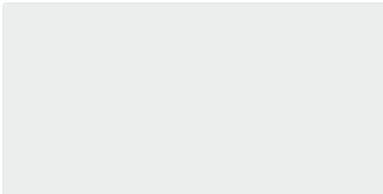 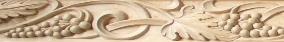 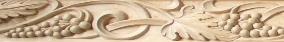 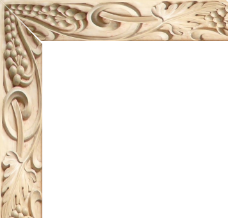 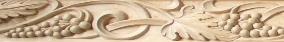 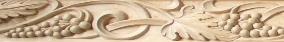 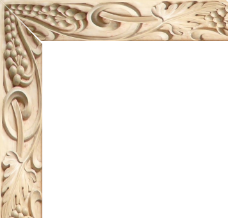 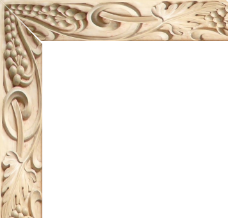 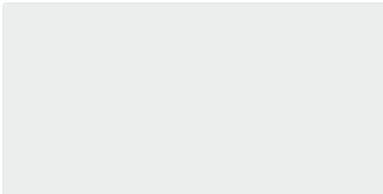 একক কাজ
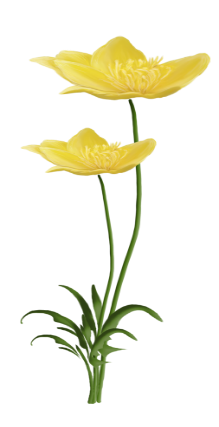 বনের হাতিটার বর্ণনা লিখ-
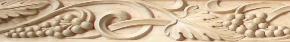 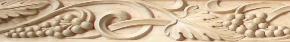 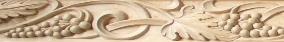 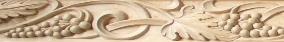 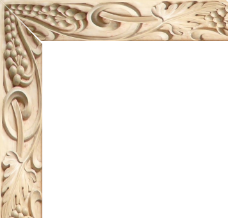 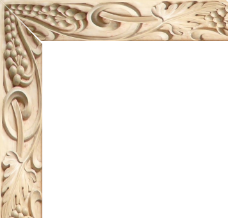 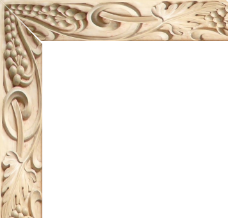 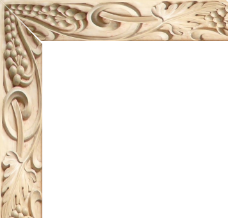 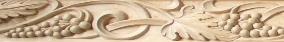 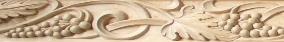 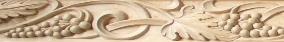 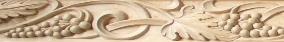 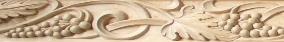 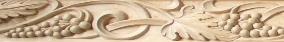 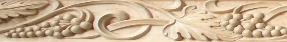 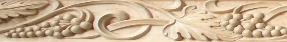 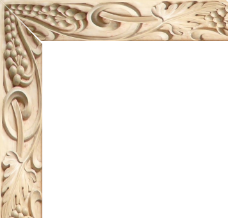 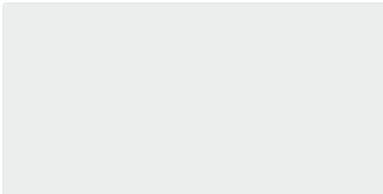 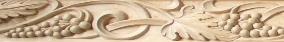 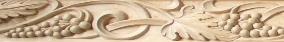 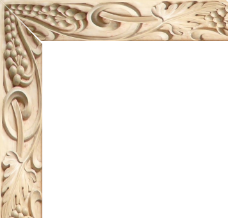 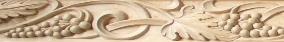 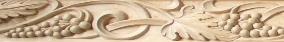 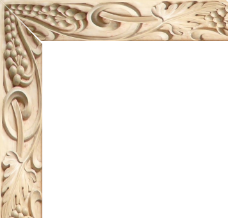 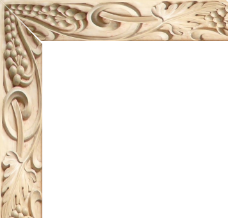 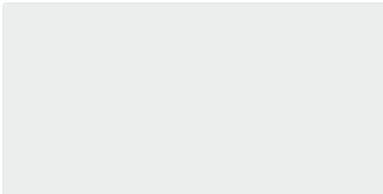 জোড়ায় কাজ
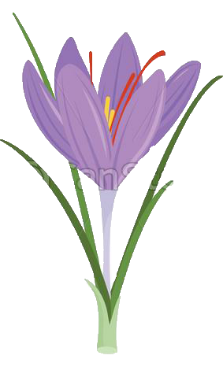 গল্পটুকুর মূলভাব লিখ-
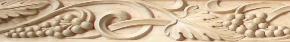 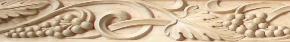 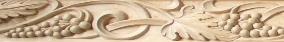 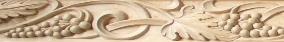 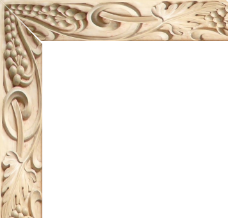 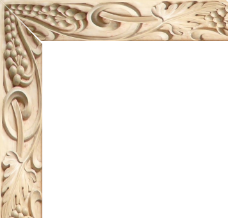 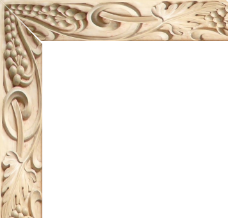 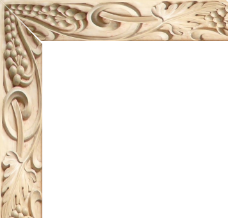 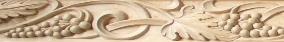 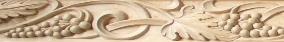 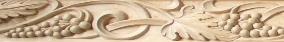 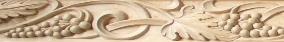 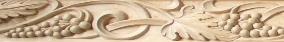 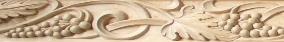 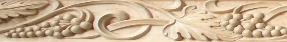 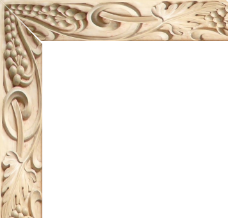 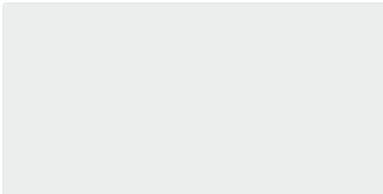 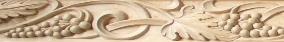 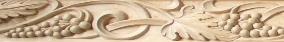 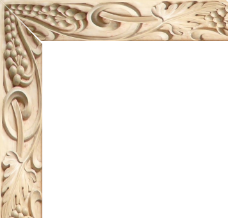 শব্দার্থ লিখ-
দিগন্ত=
প্রান্তের শেষে আকাশ যেখানে মাটির সাথে মিশে গেছে বলে মনে হয়।
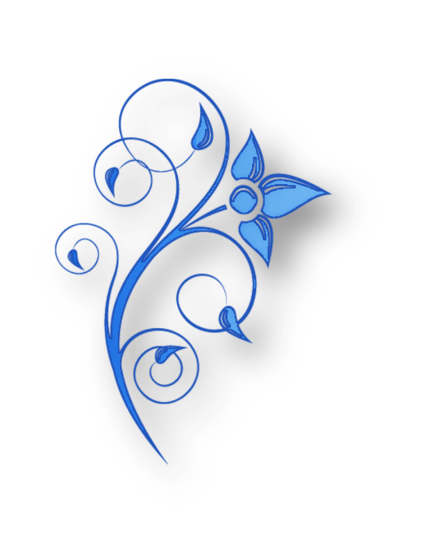 ঝোপঝাড়=
ছোট গাছের জঙ্গল।
তিরিক্ষি=
খারাপ মেজাজ।
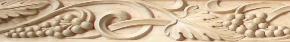 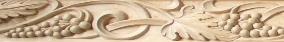 রাজত্ব=
রাজ্যপদ, রাজ্যের অধিকা।
অহংকার=
নিজেকে বড় মনে করা।
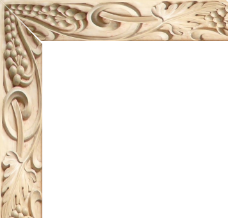 লোকালয়=
জনগণের আবাসস্থান, জনপদ।
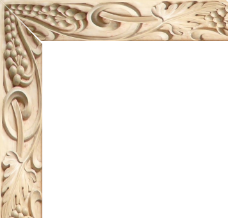 অসীম=
যার সীমা নেই, সীমাহীন।
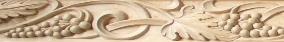 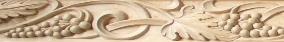 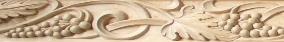 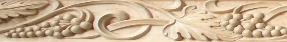 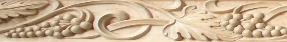 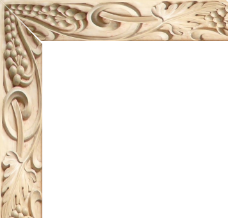 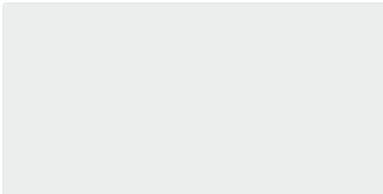 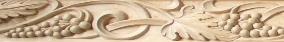 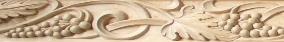 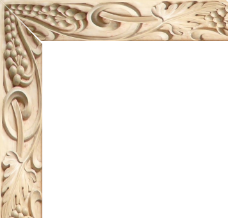 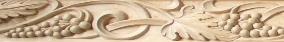 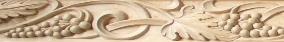 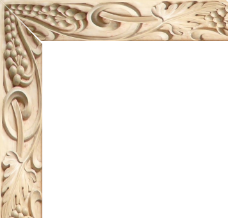 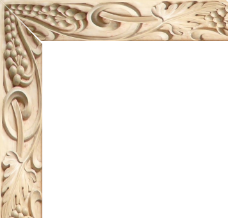 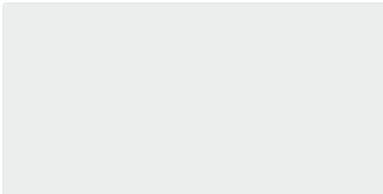 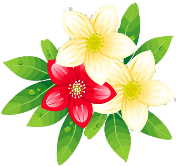 মূল্যায়ন
নিচের প্রশ্নগুলির উত্তর দাও-
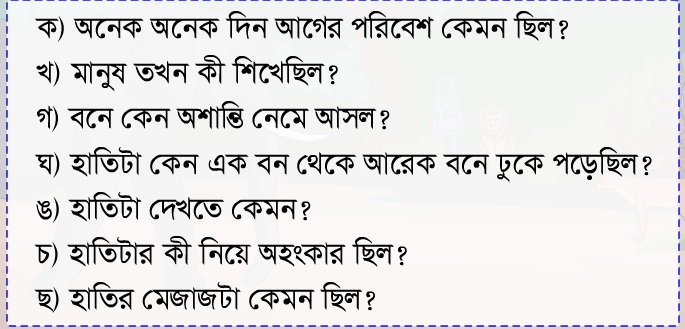 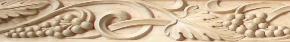 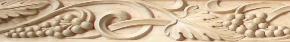 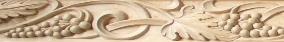 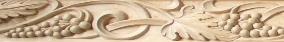 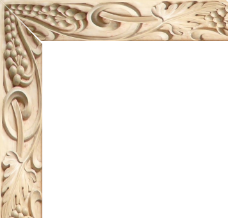 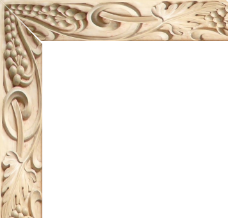 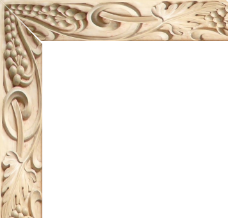 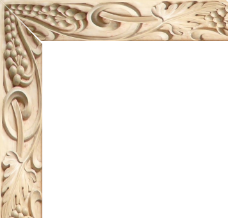 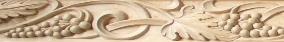 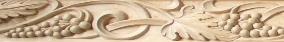 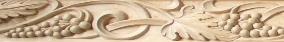 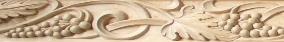 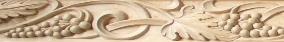 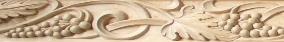 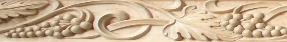 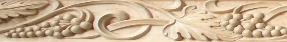 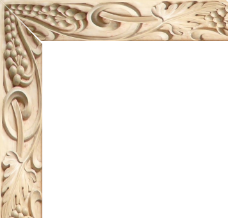 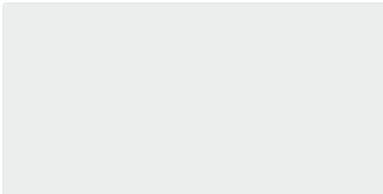 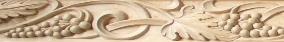 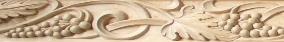 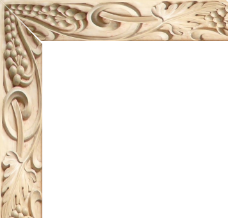 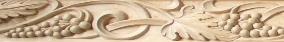 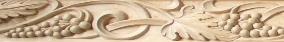 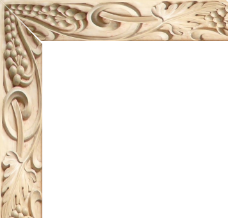 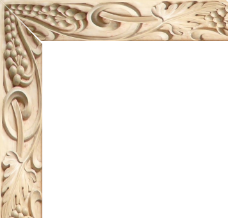 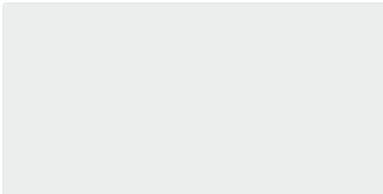 বাড়ির কাজ
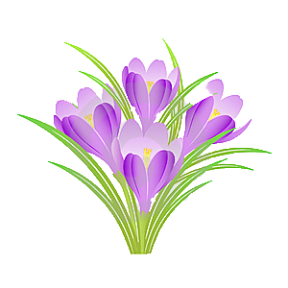 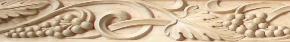 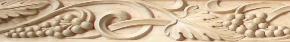 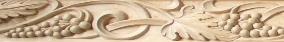 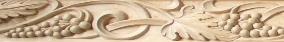 এই গল্পের আলোকে নিজে ১০ লাইনের একটি গল্প লিখে আনবে।
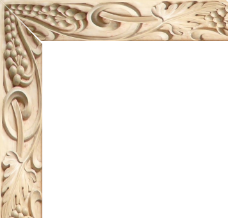 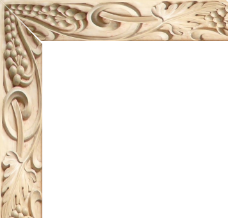 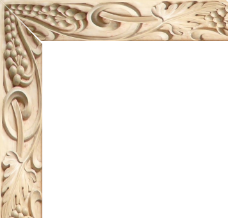 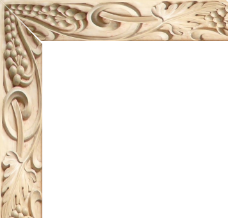 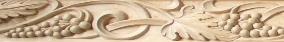 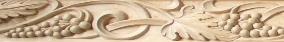 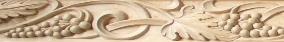 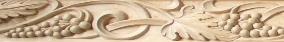 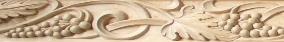 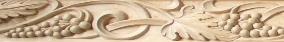 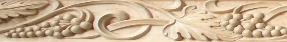 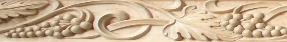 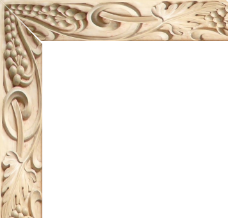 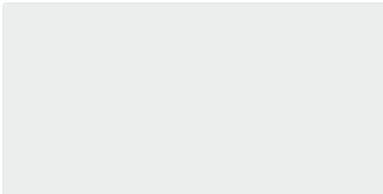 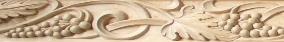 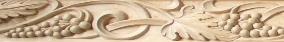 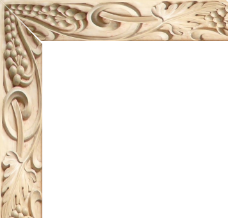 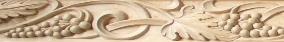 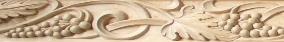 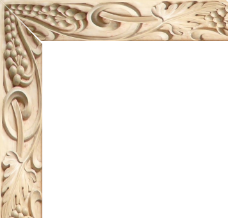 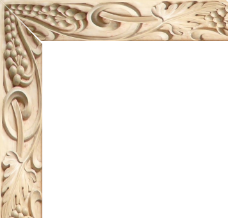 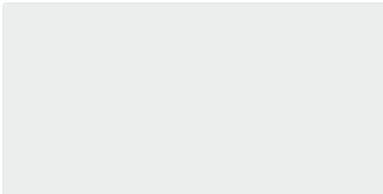 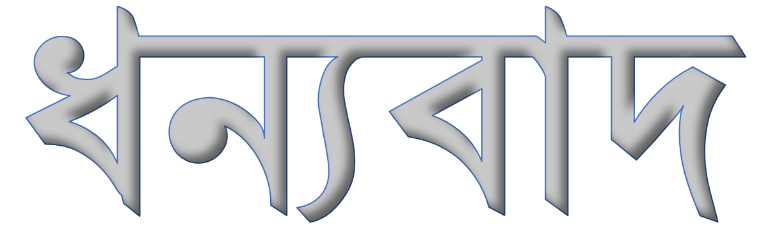 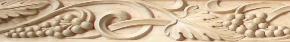 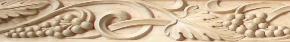 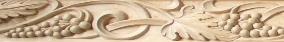 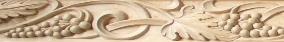 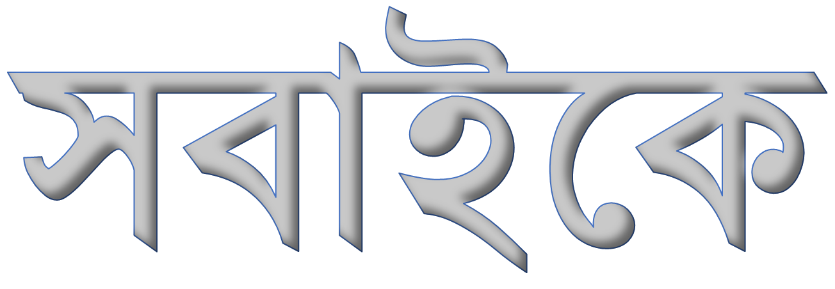 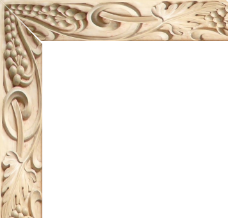 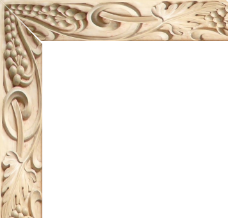 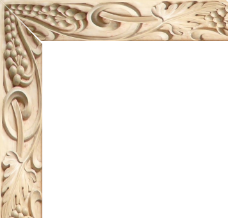 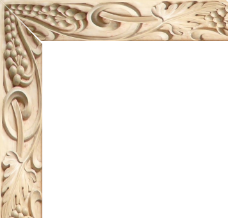 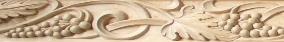 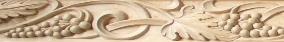 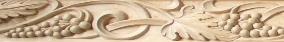 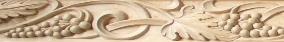 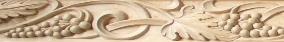 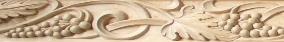